Γεια σας, παιδιά!
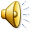 Τάξη: Γ΄
Ηλικιακή ομάδα: 9 - 12
Ημερομηνία: 15 - 5 - 20
Συμπλήρωσε το γράμμα ‘Z,ζ’. Complete the letter ‘Ζ,ζ’. Remplissez la lettre «Ζ,ζ» .اكمل حرف ال -‘Ζ,ζ’حرف Ζ,ζ  را بنویسید تکمیل کنید.
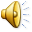 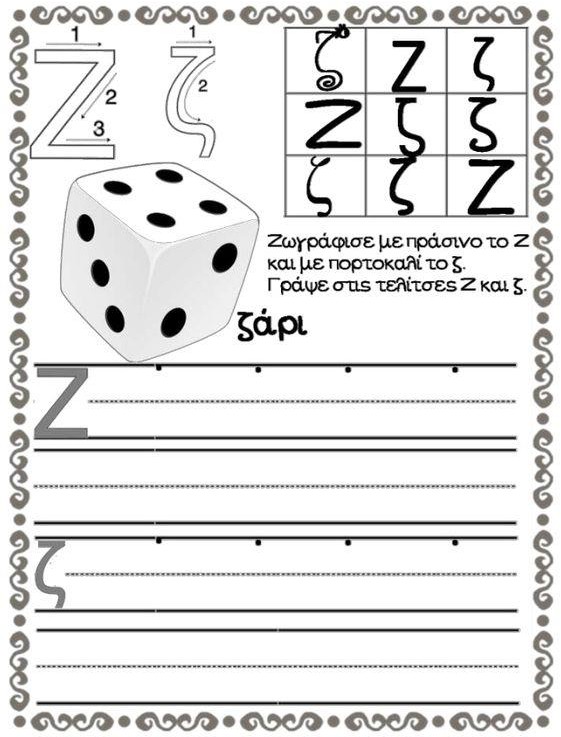 Συμπλήρωσε το γράμμα ‘Η,η’. Complete the letter ‘Η,η’. Remplissez la lettre «Η,η» .اكمل حرف ال ‘Η,η’         -حرفΗ,η  را بنویسید تکمیل کنید.
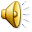 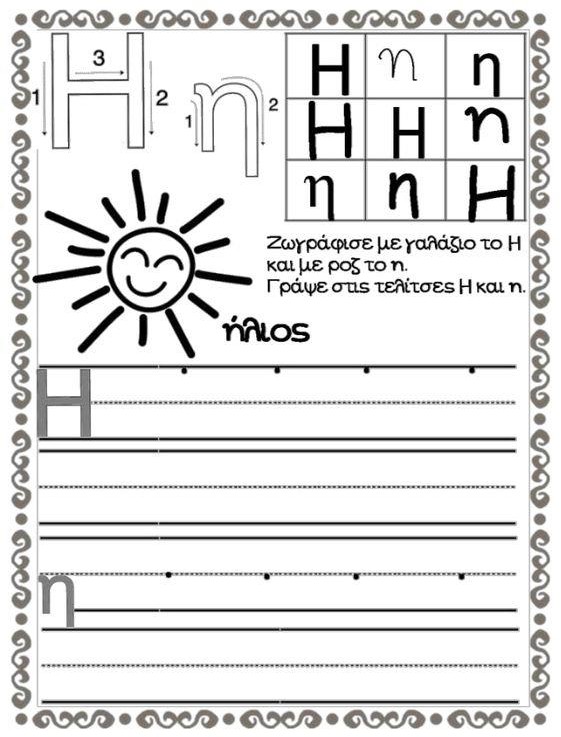 Συμπλήρωσε το γράμμα ‘Θ,θ’. Complete the letter ‘Θ,θ’. Remplissez la lettre «Θ,θ» .اكمل حرف ال -‘Θ,θ’    حرفΘ,θ  را بنویسید تکمیل کنید.
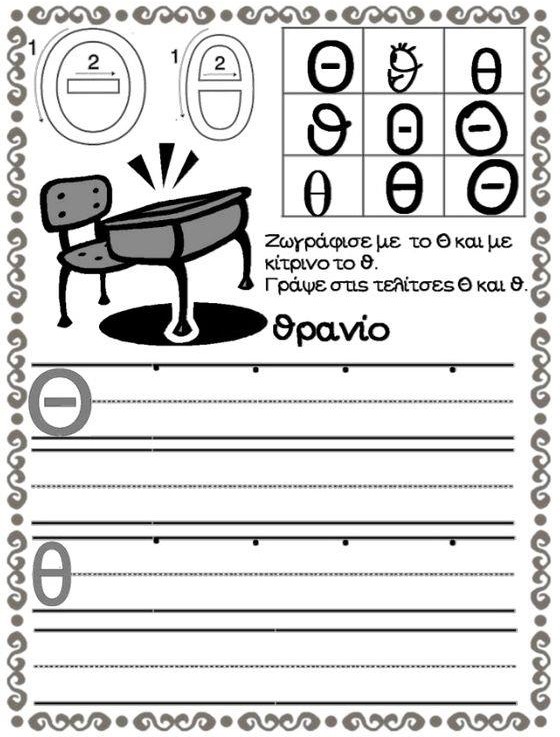 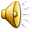 Βρες τις λέξεις που κρύβονται. Οι λέξεις που ψάχνεις είναι στην στήλη δεξιά. Find the words that are hidden. The words you are looking for are in the right column. Trouvez les mots qui sont cashes. Les mots que vous recherché sont dans la colonne de droite.ابحث عن الكلمات الخفیة. الكلمات التي تبحث عنها هي موجودة في ال عمود االیمناز بین حروف های پاین کلمات را پیدا کنید در جستجو کلمات که هستید در سمت  راست قرار دارد.
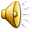 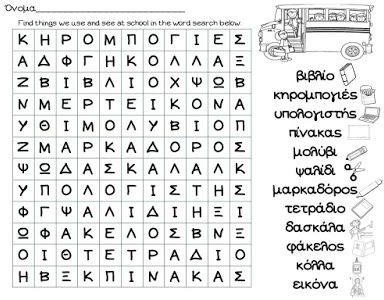 Ένωσε τις γραμμές. Match the lines. Rejoignez les lignes.أكمل رسم الأحرف . شکل و یا وصل کنید نقطه نقطه های حرف را .
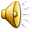 [Speaker Notes: ΣΗΜΕΙΩΣΗ: Για να αλλάξετε εικόνες σε αυτή τη διαφάνεια, επιλέξτε μια εικόνα και διαγράψτε τη. Στη συνέχεια, κάντε κλικ στο εικονίδιο "Εισαγωγή εικόνας" στο πλαίσιο κράτησης θέσης για να εισαγάγετε τη δική σας εικόνα.]
Μπράβο παιδιά!
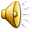 [Speaker Notes: ΣΗΜΕΙΩΣΗ: Για να αλλάξετε εικόνες σε αυτή τη διαφάνεια, επιλέξτε μια εικόνα και διαγράψτε τη. Στη συνέχεια, κάντε κλικ στο εικονίδιο "Εισαγωγή εικόνας" στο πλαίσιο κράτησης θέσης για να εισαγάγετε τη δική σας εικόνα.]